WELLBEING - COMFORT
W-CO-01
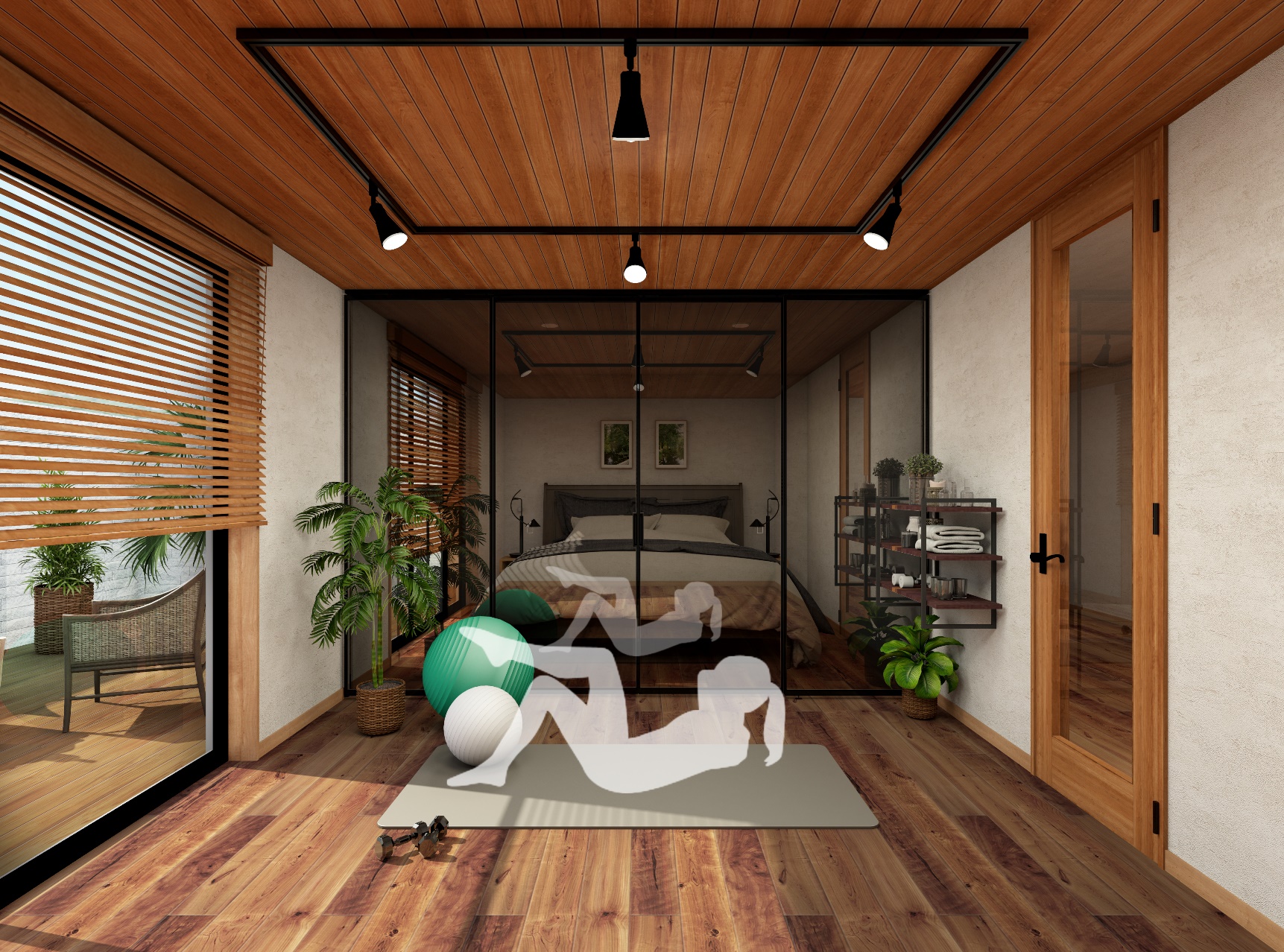 空間づくりにおすすめのアイテム
③
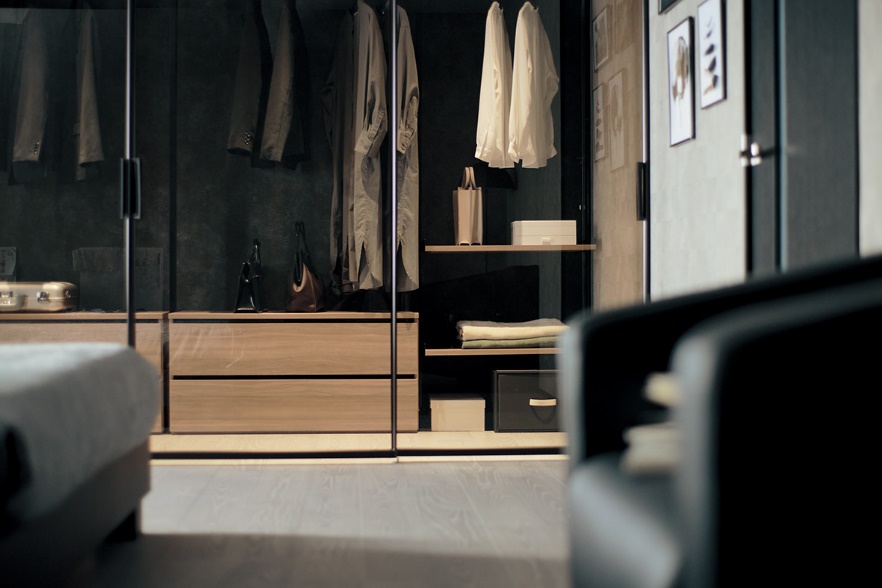 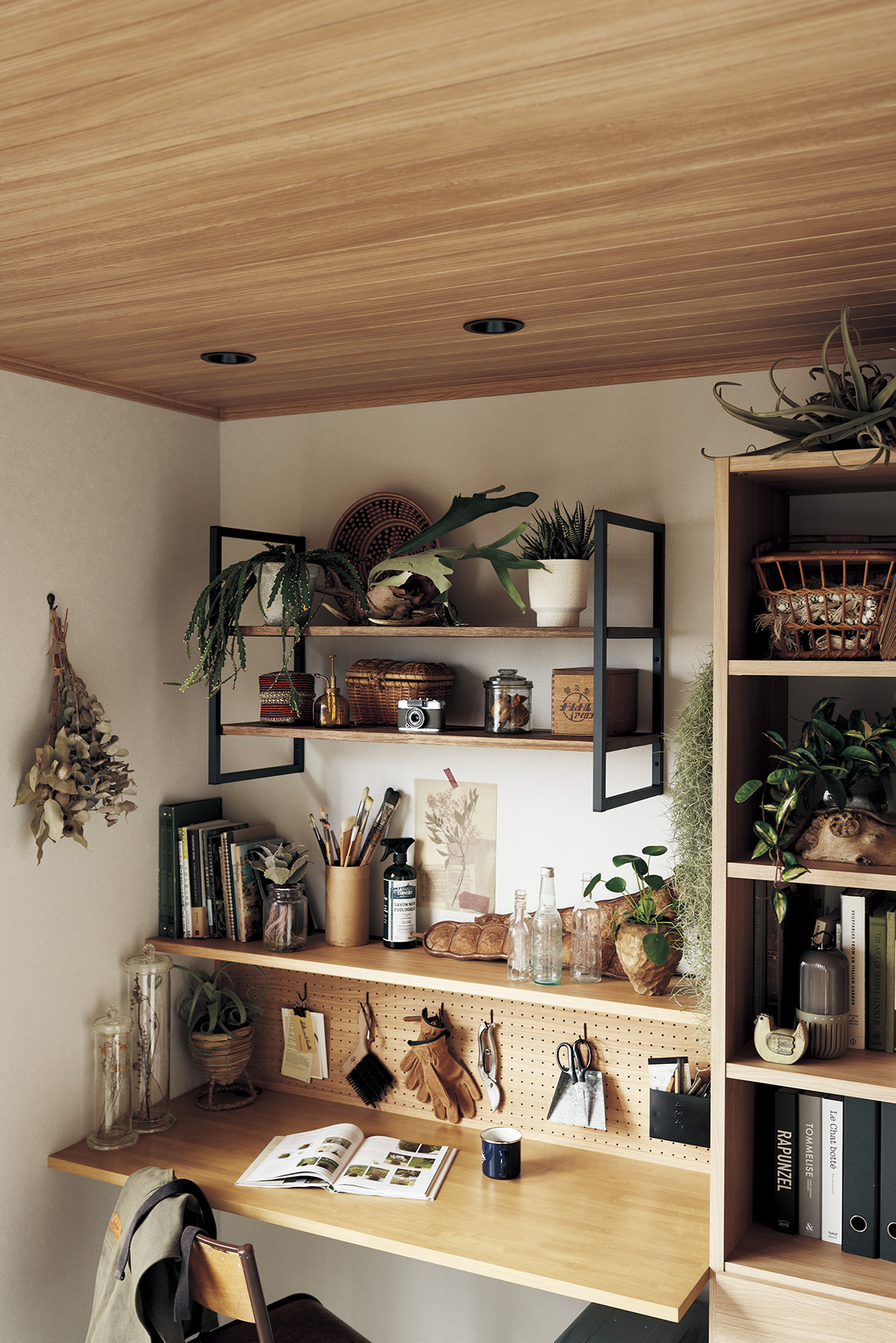 ①
②
① スマートフレーム引戸　「Air View（エアビュー）」
　 ［ベリティス］
② フレームシェルフ　［暮らし＆リフォーム］
④
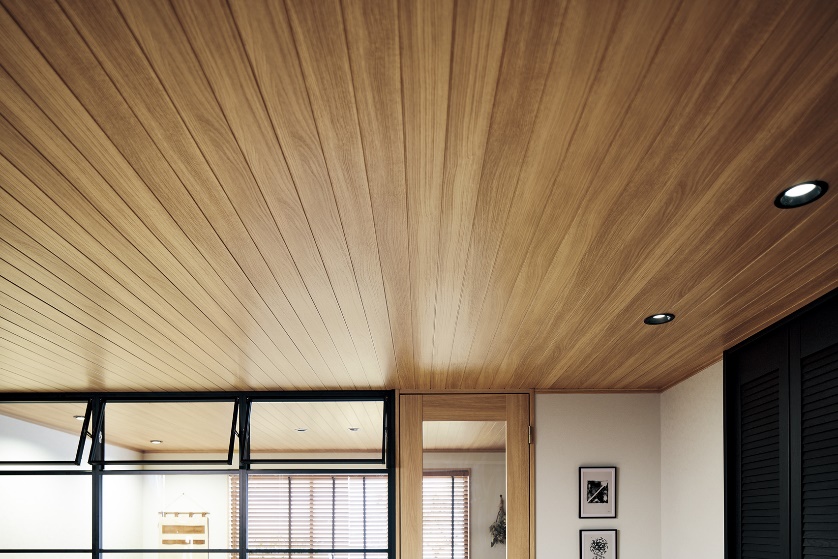 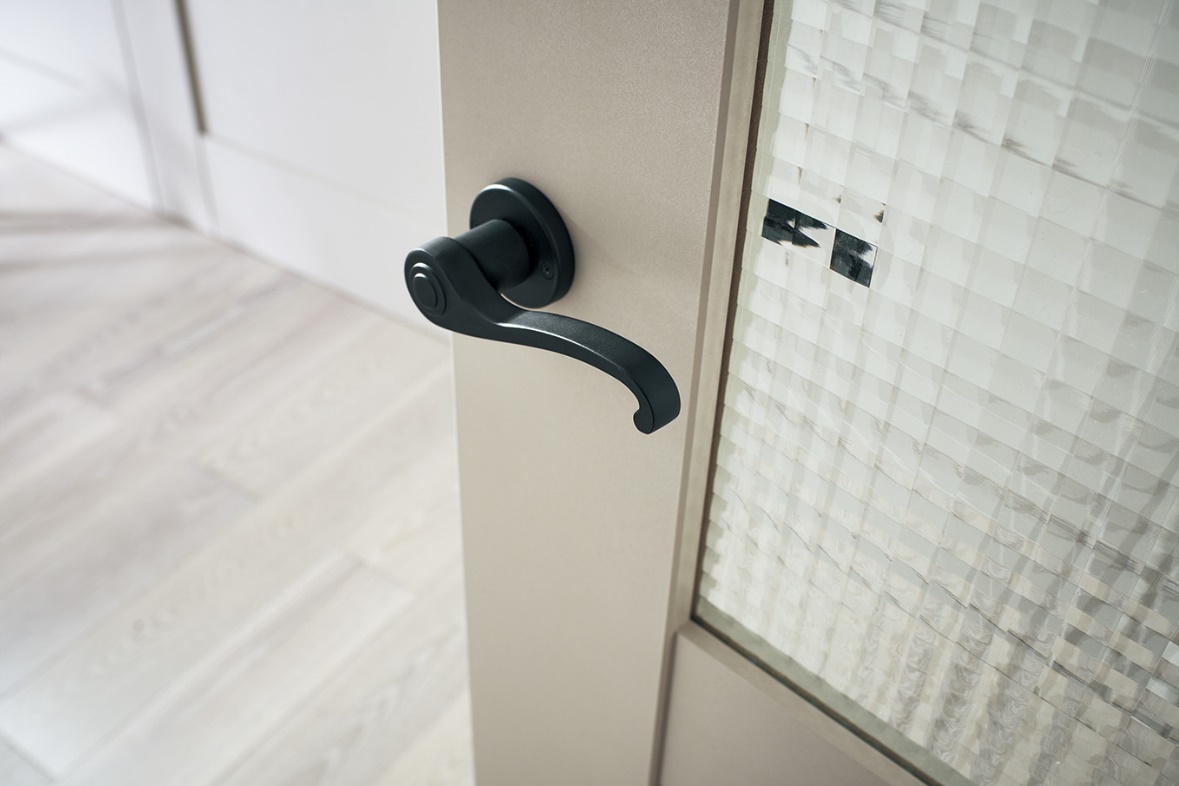 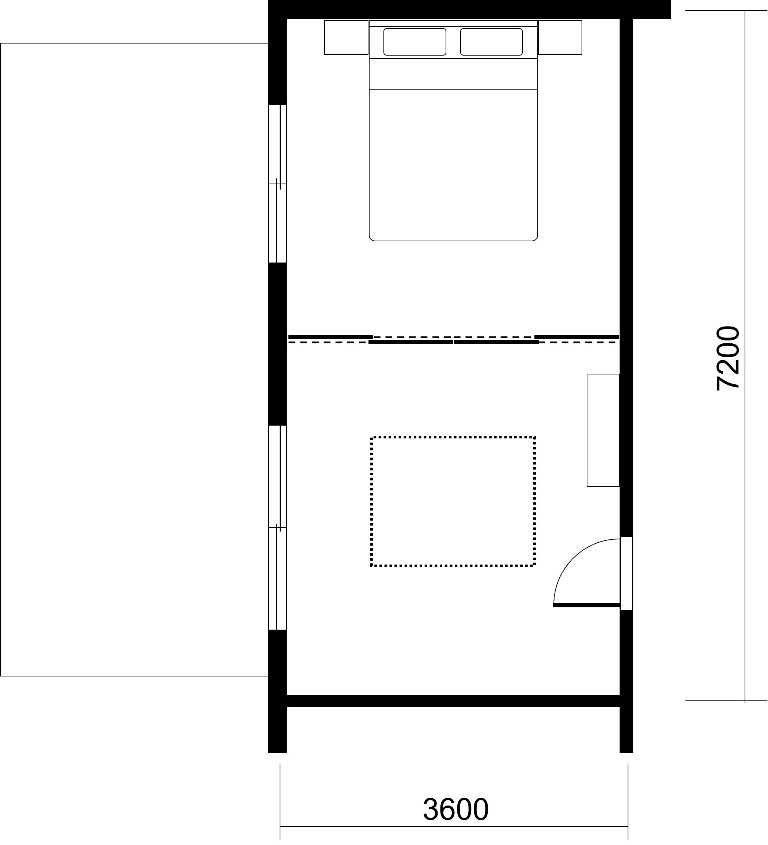 ③ カスタムパーツ　羽目板　［暮らし＆リフォーム］
④ オフブラック色　金物　［ベリティス］